ИНФОРМАЦИОННАЯ ВСТРЕЧА
В здании Майдаковского сельского клуба
 04 октября 2016 года   
состоялась информационная встреча с регистратором Южского отдела Управления Федеральной службы государственной регистрации (юстиция) Малаховым О.В. по вопросам
регистрации  прав собственности на недвижимое имущество и представителями отдела землеустройства и кадастровой оценки 
по вопросам кадастровой оценки имущества.
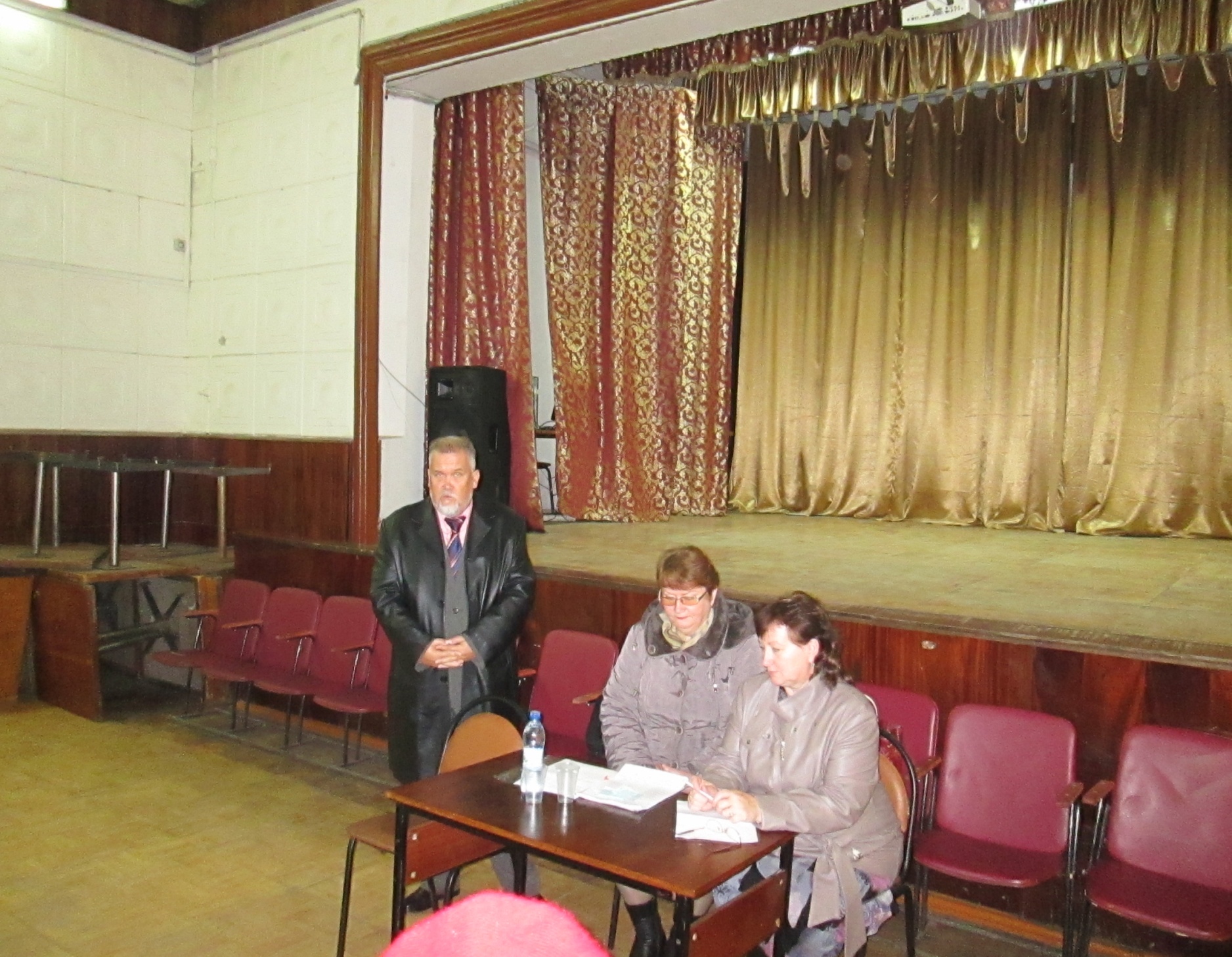 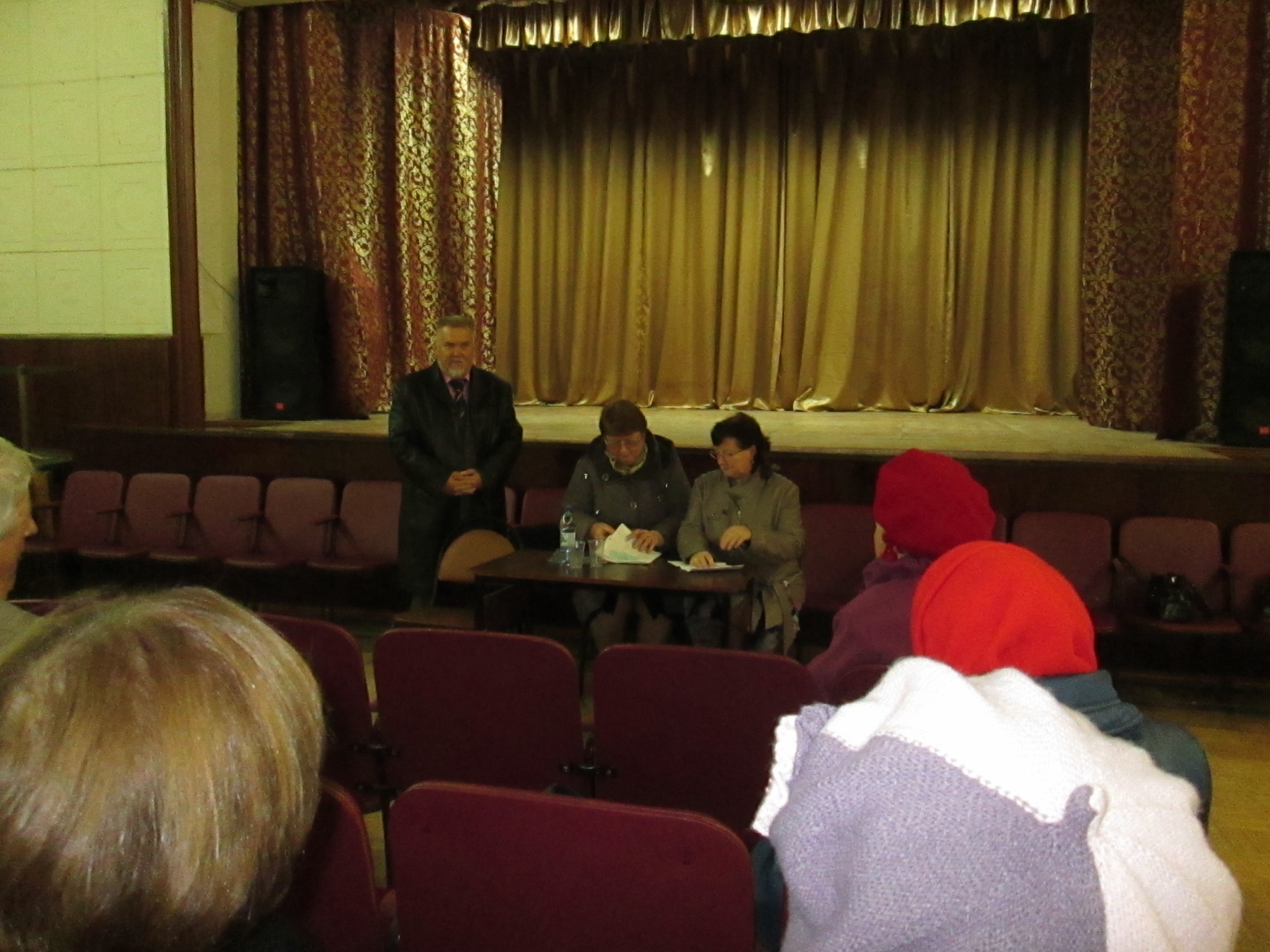